2023 EESC W3400
Lec 14: 2D FFT illustrated by propagating waves

Computational Earth Science

Bill Menke, Instructor
Emily Glazer, Teaching Assistant

TR 2:40 – 3:55
Today

Use of the Fast Fourier Transform in Modeling
[Speaker Notes: Mention that this brings the discussion back techniques that they already understand, that is,
linear models and their solution by least squares.]
[Speaker Notes: Mention that this brings the discussion back techniques that they already understand, that is,
linear models and their solution by least squares.]
[Speaker Notes: Mention that this brings the discussion back techniques that they already understand, that is,
linear models and their solution by least squares.]
[Speaker Notes: Mention that this brings the discussion back techniques that they already understand, that is,
linear models and their solution by least squares.]
FFT2
Dbar = np.fft.fft2(D);
IFFT2
D = np.fft.ifft2(Dbar);
[Speaker Notes: Mention that this brings the discussion back techniques that they already understand, that is,
linear models and their solution by least squares.]
velocity = frequency times wavelength
to get a real cosine wave you have to add this point
with the same
amplitude
IFFT2
[Speaker Notes: Mention that this brings the discussion back techniques that they already understand, that is,
linear models and their solution by least squares.]
IFFT2
[Speaker Notes: Mention that this brings the discussion back techniques that they already understand, that is,
linear models and their solution by least squares.]
IFFT2
[Speaker Notes: Mention that this brings the discussion back techniques that they already understand, that is,
linear models and their solution by least squares.]
# sine wave
ut = np.zeros((Nt,Nx),dtype=complex);
iw=4;
ik=3;
v = w[iw,0]/k[ik,0];
ut[iw,ik] = complex(0.0,1.0);
ut[Nt-iw,Nx-ik] = np.conj(ut[iw,ik]);
# inverse fourier transform
u = np.fft.ifft2(ut);
u = np.real(u);
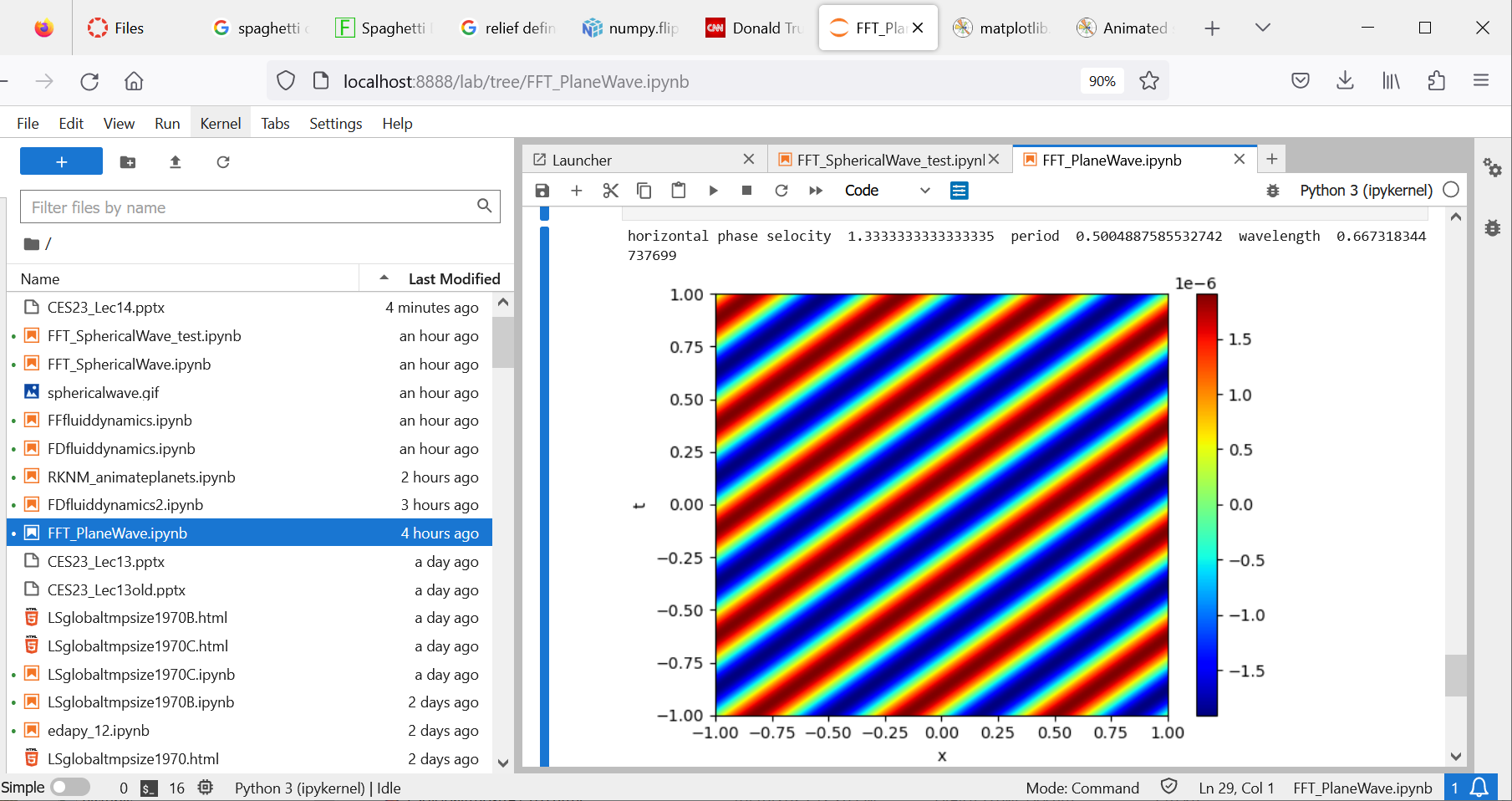 # can do any number of dimensions
ut = np.zeros((Nt,Nx,Ny),dtype=complex);
FFTn
Dbar = np.fft.fftn(D);
IFFTn
D = np.fft.ifftn(Dbar);
[Speaker Notes: Mention that this brings the discussion back techniques that they already understand, that is,
linear models and their solution by least squares.]
A useful fact that we’ll soon use
A useful fact that we’ll soon use
A useful fact that we’ll soon use
... and all the cosines have the same amplitude of 2
pressure goes up as particles move towards one another
acceleration
contact force
external force
Acoustic wave equation
Acoustic wave equation
approximate “patch”
problem #2:
force is unrealistically impulsive
“patch”
# transform of field, note order ut[iw, ikx, iky] 
ut = np.zeros((Nt,Nx,Ny),dtype=complex);
# evaluate ut[iw, ikx, iky] 
for iw in range(Nt):
    for ikx in range(Nx):
        for iky in range(Ny):
            A = kx[ikx,0]**2 + ky[iky,0]**2 - s2*(w[iw,0]**2);
            r2 = (kx[ikx,0]/kxmax)**2 + (ky[iky,0]/kymax)**2 + (w[iw,0]/wmax)**2;
            F = exp(-0.5*r2/sigma);
            ut[iw,ikx,iky]=F*(cosq*i*kx[ikx,0]+sinq*i*ky[iky,0]) * A/(A**2 + epsi2 );
# inverse fourier transform
u = np.fft.ifftn(ut);
u = np.real(u);
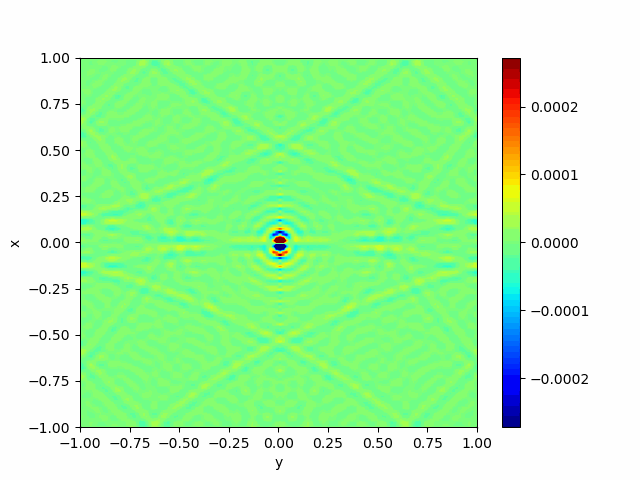 Group 1
Try a suite of different force angles.

How do the results differ? Pay attention to the sign of the amplitude.

Can one deduce the direction of the force from the results?
Group 2
Try a suite of slownesses.

What is the range of slowness that work? (In the sense of producing reasonable results).

Of those that work, Does the wave for a higher slowness go slower?
Group 3
One interpretation of a fourier method is that it represents a repeating grid of experiments, and as time progresses waves from neighboring experiments can enter yours.

Interpret the results in this context